United Way of the Big Bend2023-2025 Grant Funding Process Informational SessionsOctober 26 & 27, 2022November 2, 2022
Berneice Cox, President & CEO
Rhonda Cooper, 
VP of Community Impact
&
United Way of the Big Bend
Our Mission
To raise awareness, mobilize resources and find collaborative, targeted solutions for our community’s most vital concerns

Our Goal
To support the success of families, individuals, and a thriving community
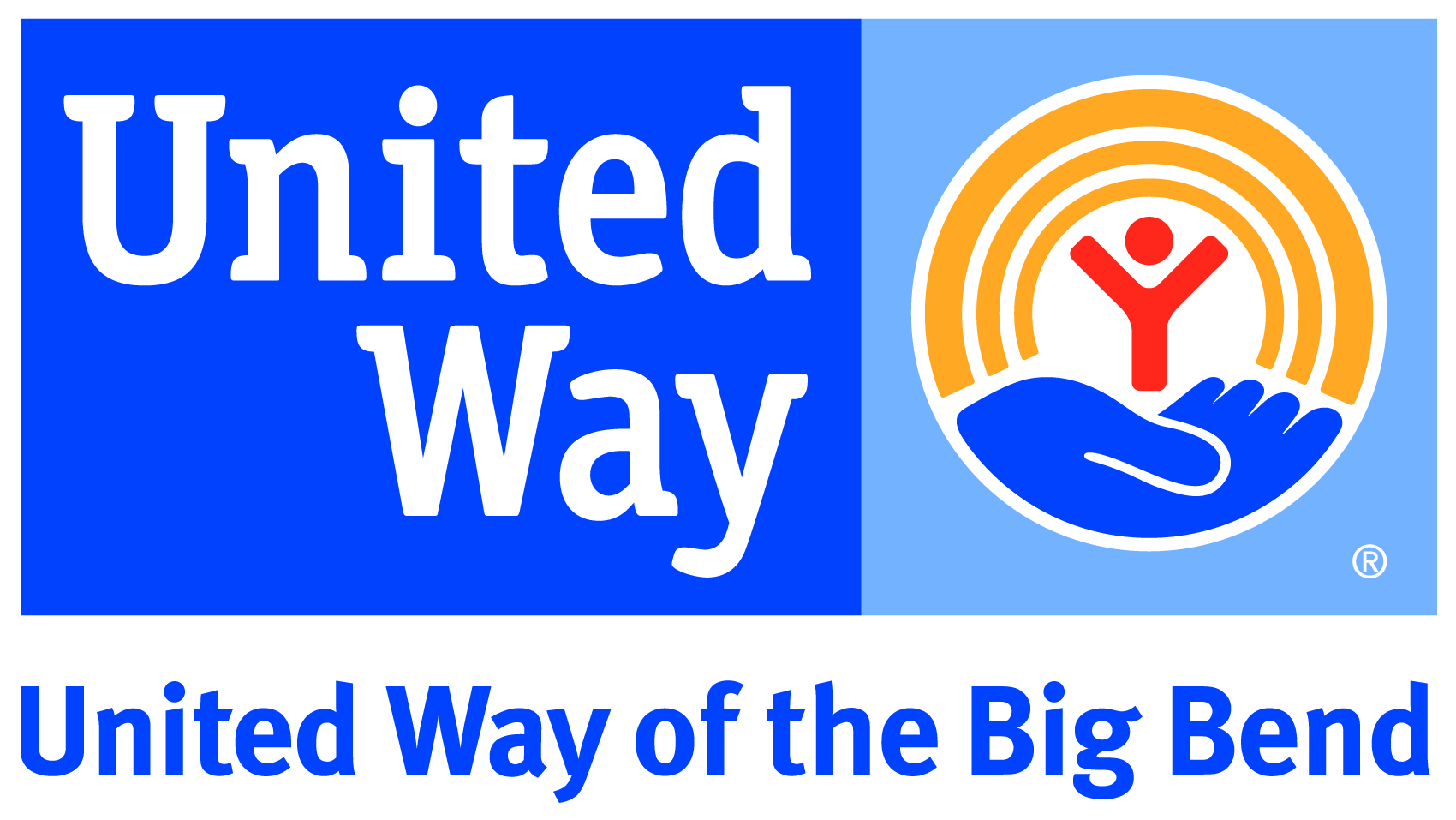 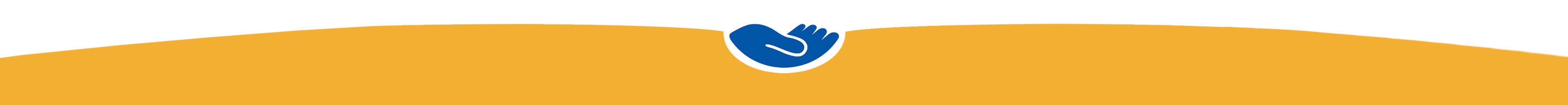 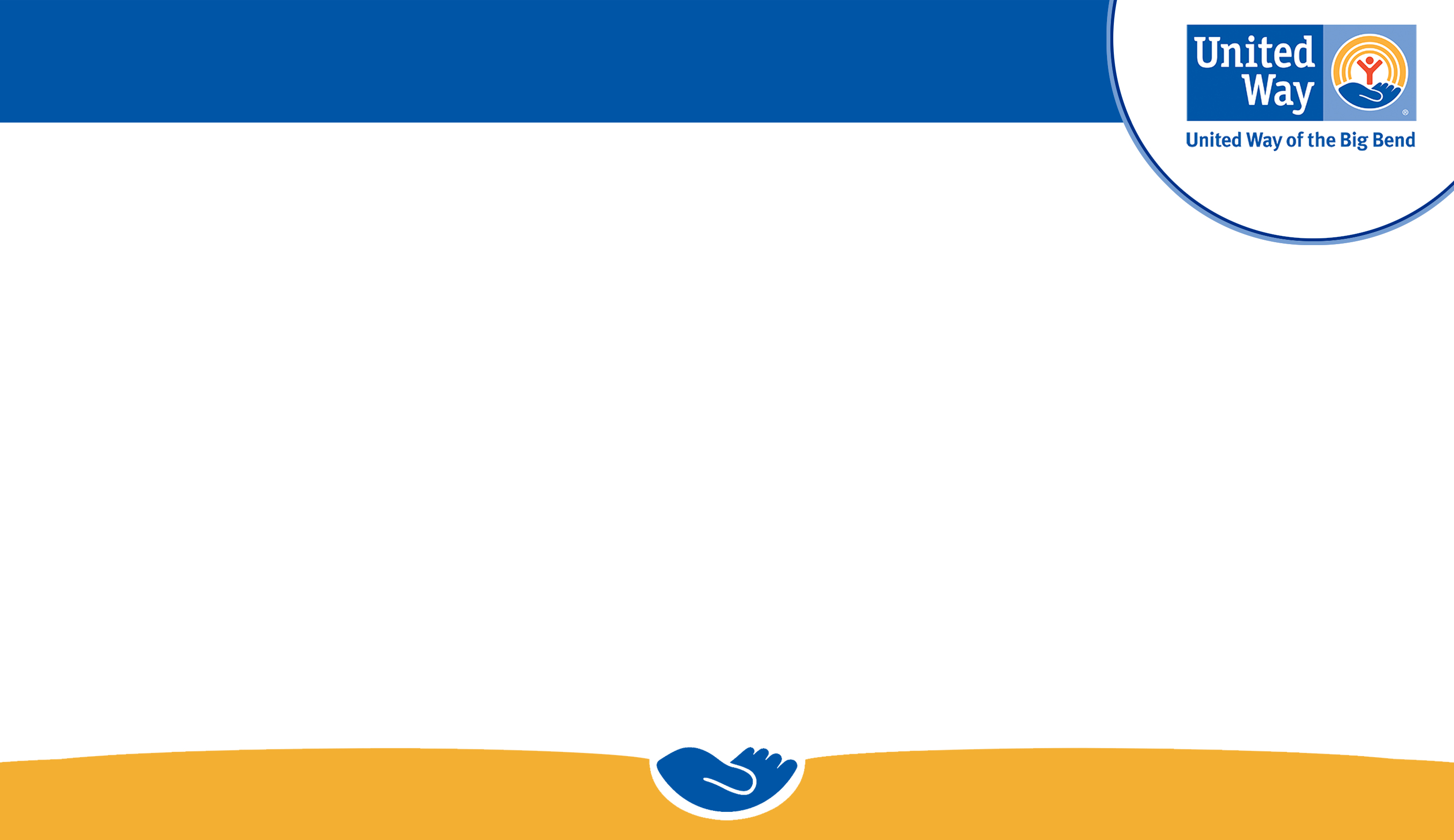 UNITED WAY OF THE BIG BEND
IMPACT AREAS
HOUSING
EARLY EDUCATION
HEALTH AND MENTAL HEALTH
SKILLS DEVELOPMENT
SAFETY NET SERVICES
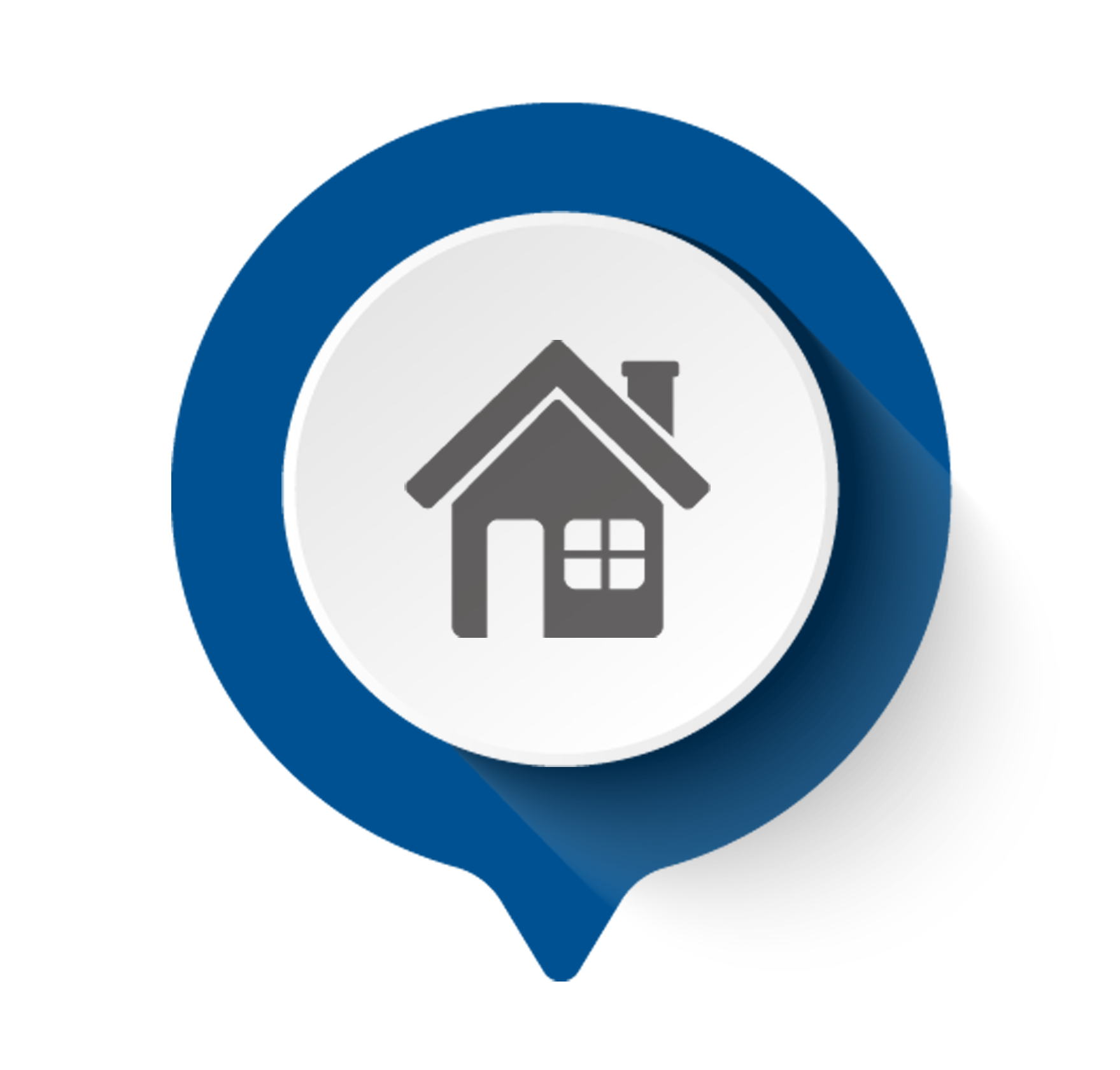 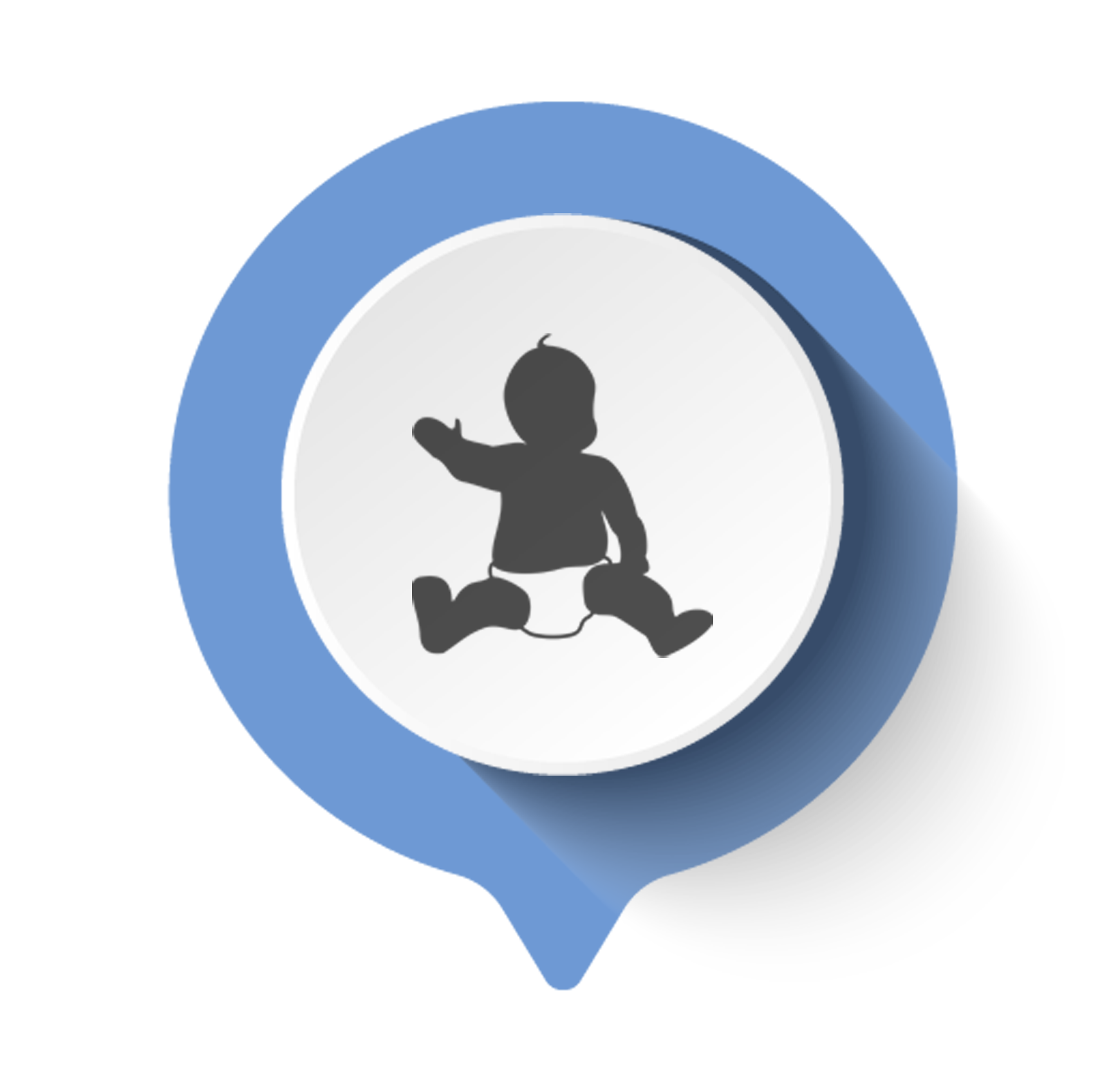 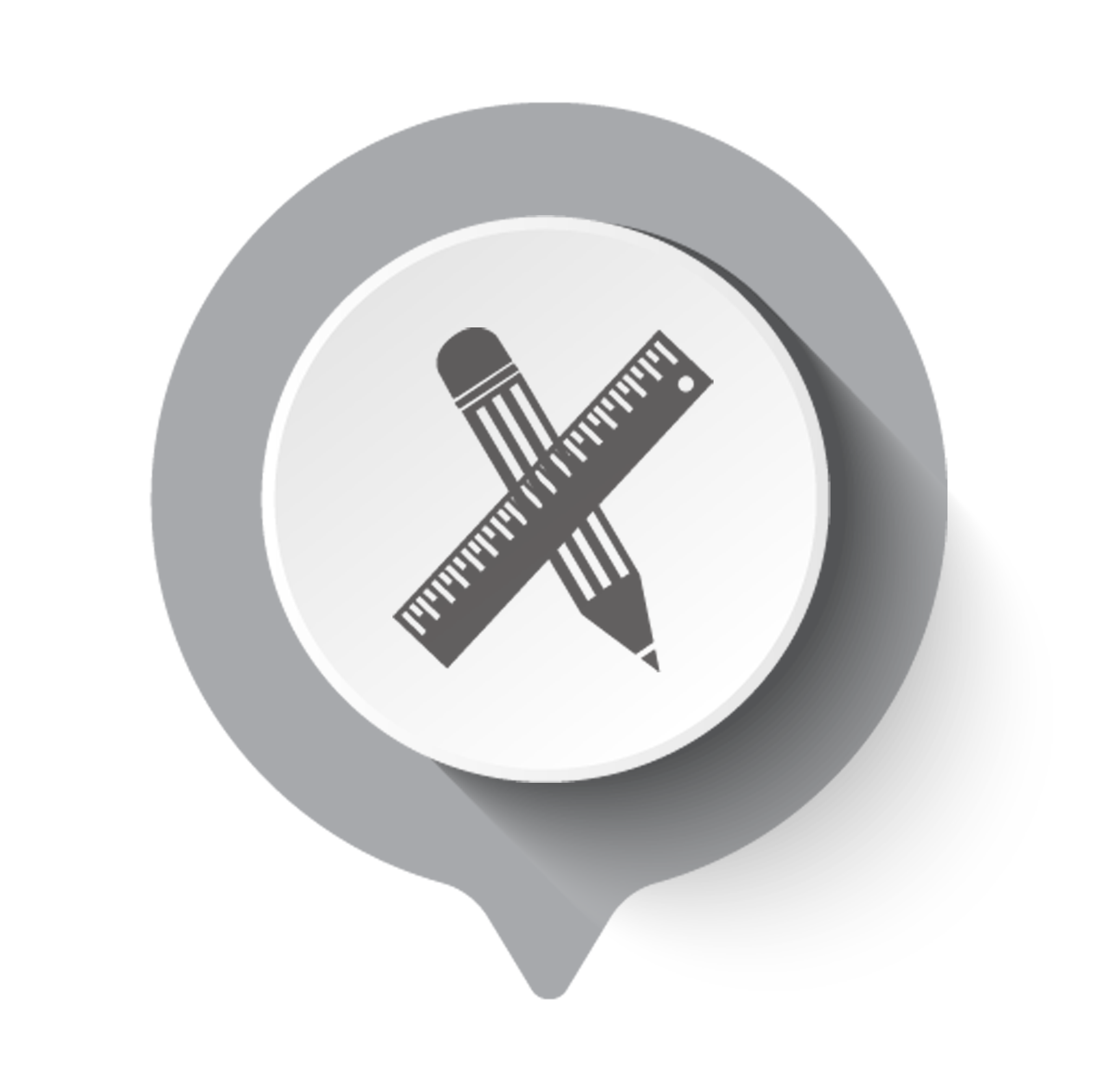 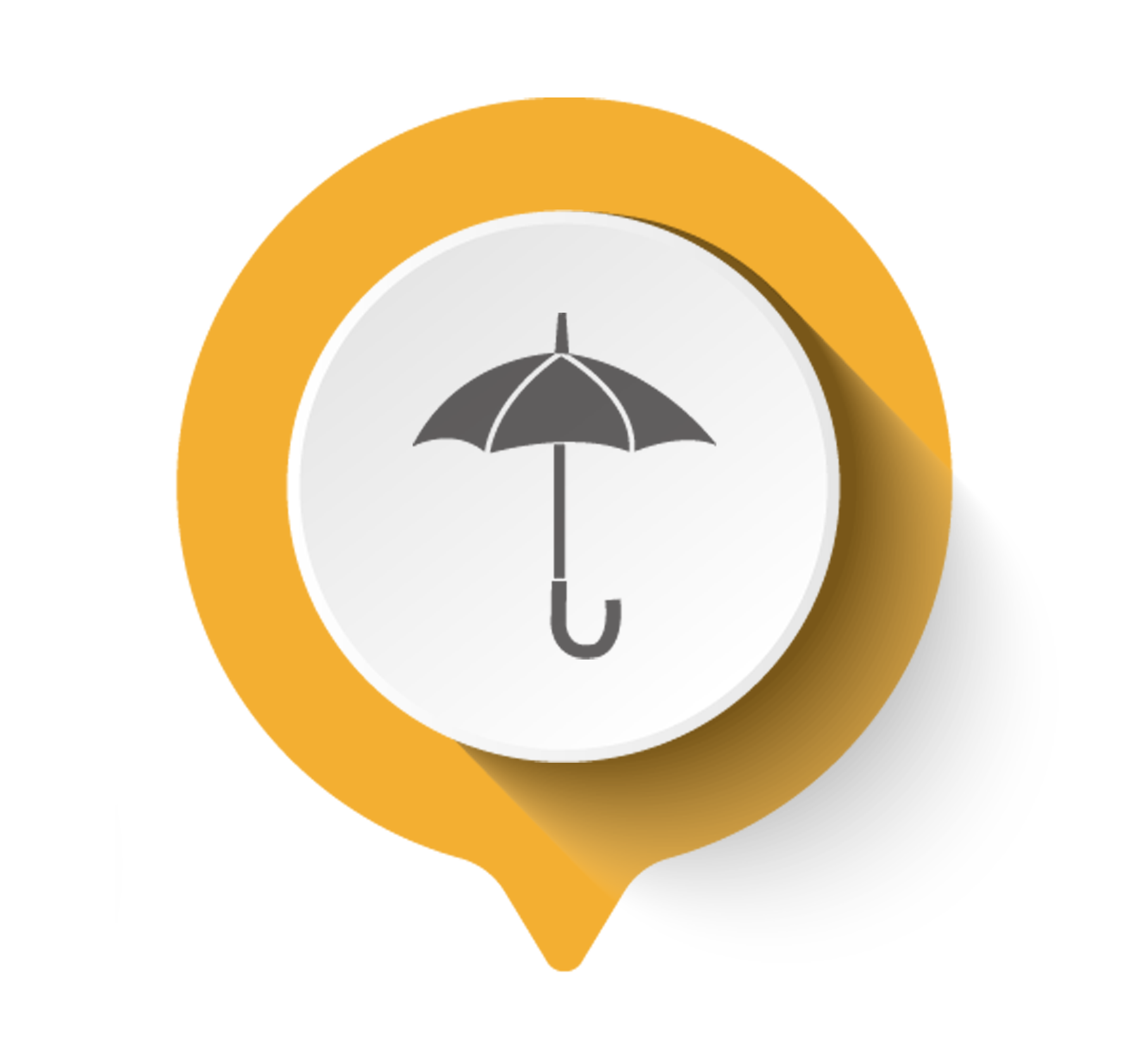 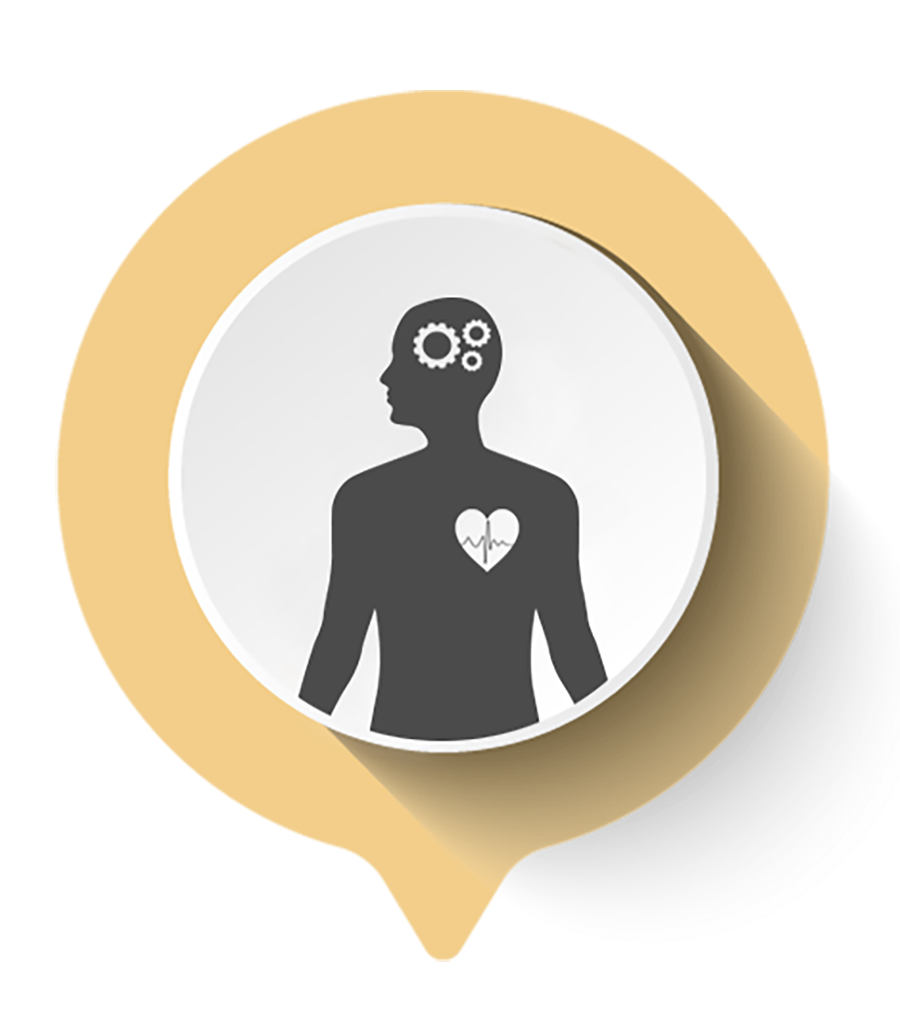 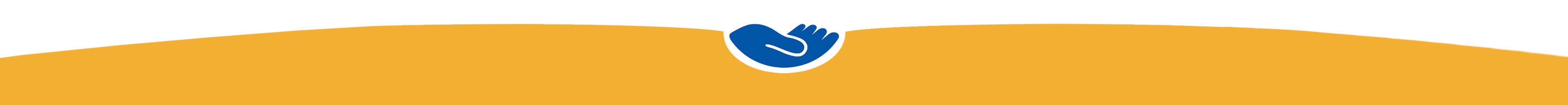 UNITED WAY OF THE BIG BEND 
2023-2025 Funding process
Notice of Intent to apply & submission of required documents
	Review of agencies to determine eligibility
		Eligible Agencies invited to apply
			Applications submitted
				Review of Program Proposals, budgets, & 								anticipated outcomes
						Award announcements
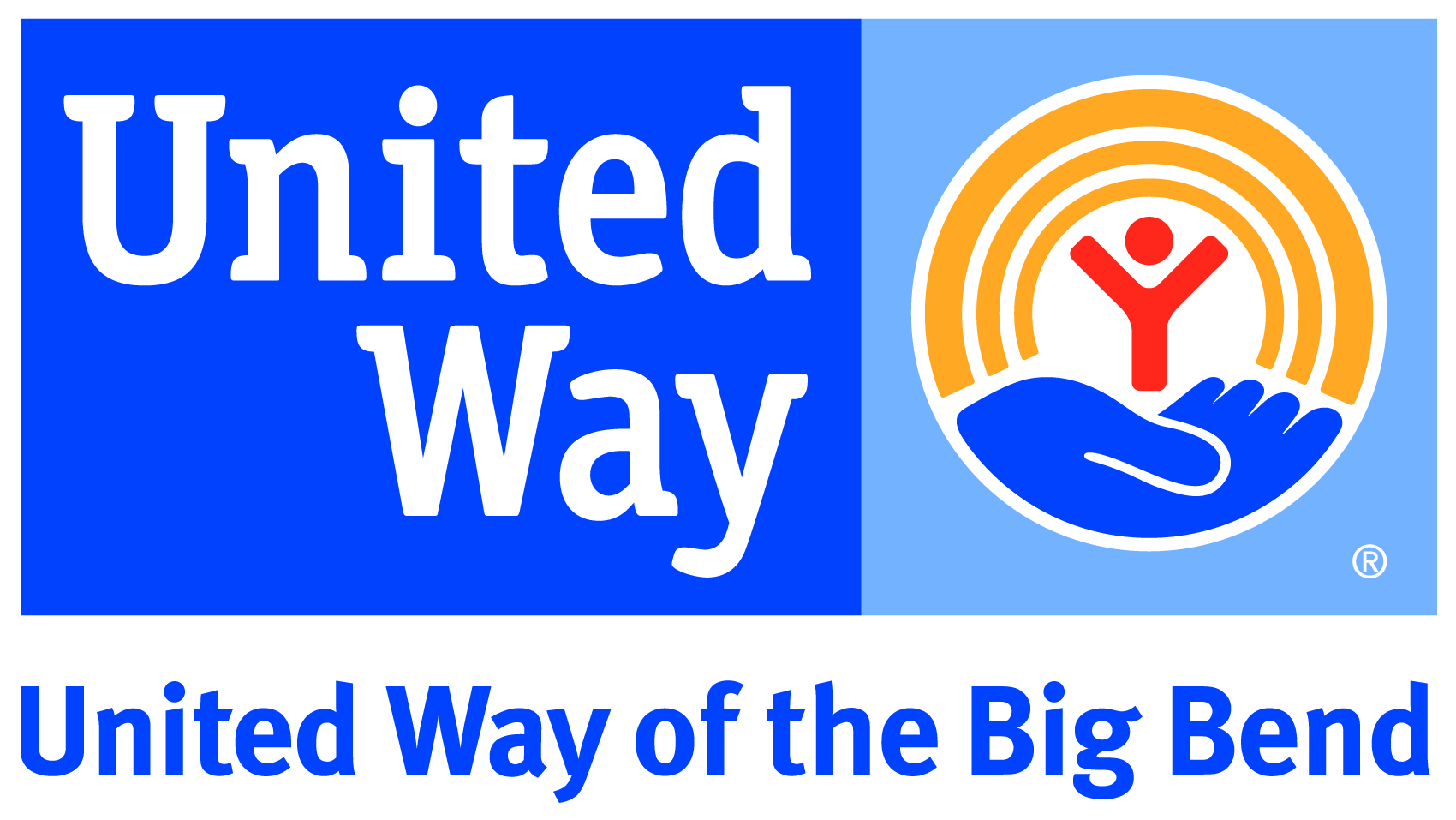 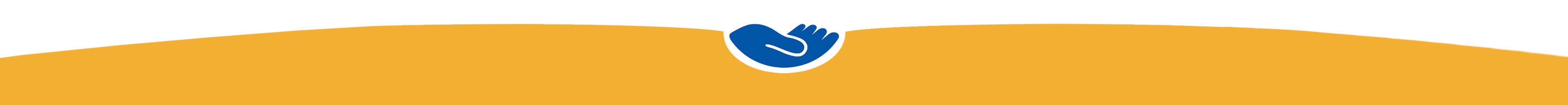 [Speaker Notes: So What DOES United Way Do?]
APPLICATION OVERVIEW
Five Impact areas
Identified need or gap in services
Anticipated number of unduplicated clients served and/or unduplicated number of services or consumables provided

Outcomes:
What the program hopes to achieve quarterly/annually
How outcomes will be collected/measured quarterly/annually
Number and percentage served/achieved per outcomes
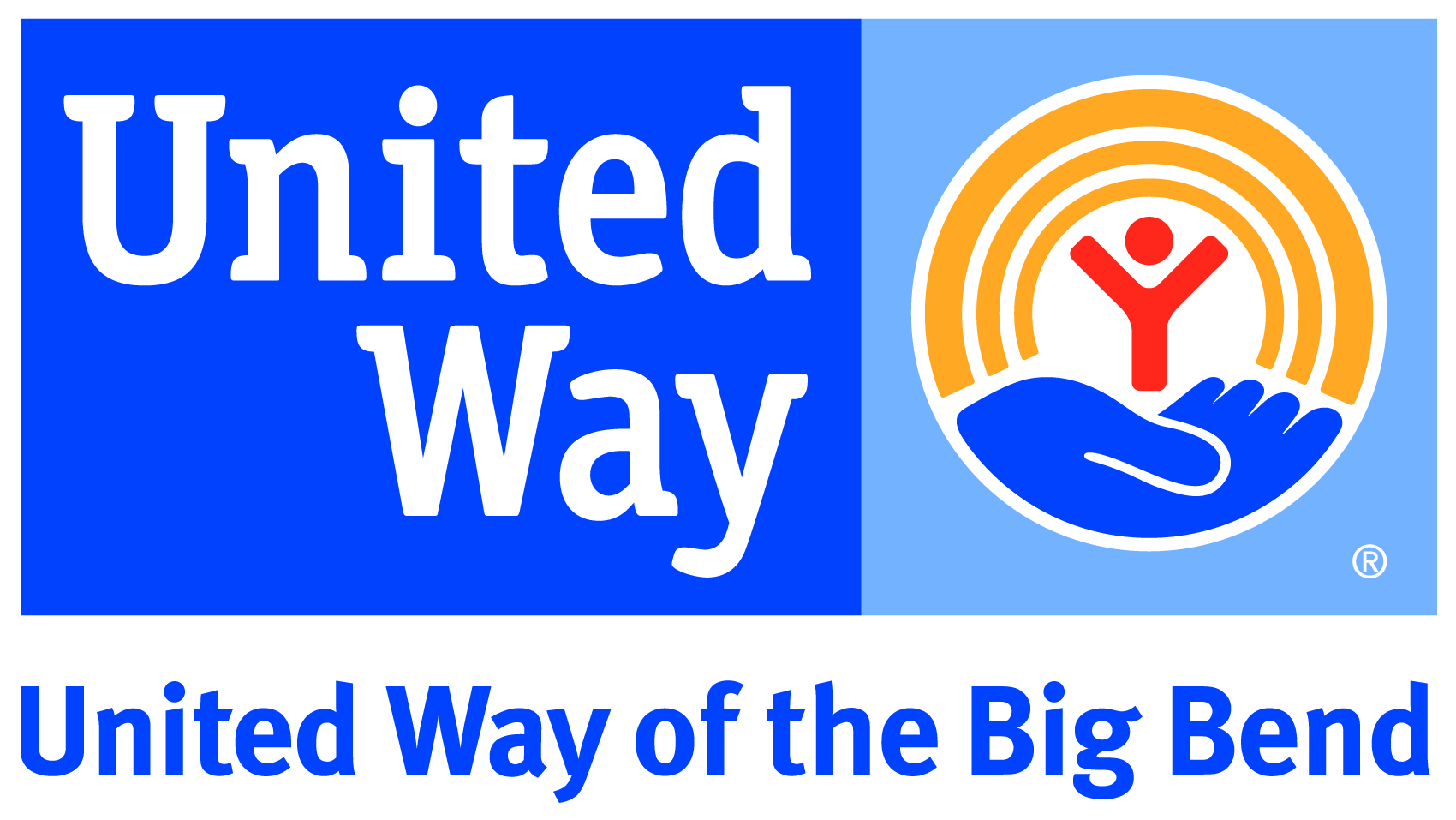 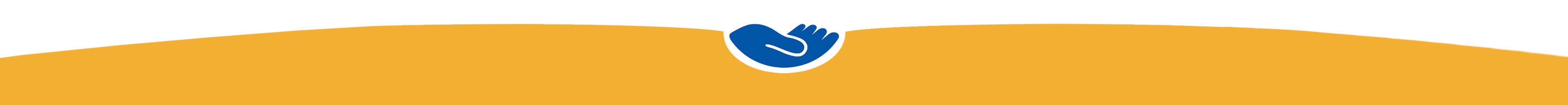 UNITED WAY OF THE BIG BEND 
FUNDING REQUESTS
Provide a budget that is specific to your proposal

If UWBB funding will be supplemental to other funding, provide percentages

Provide unit cost per client or per service delivered (Unit cost = total program cost divided by number of unduplicated clients served/services delivered)
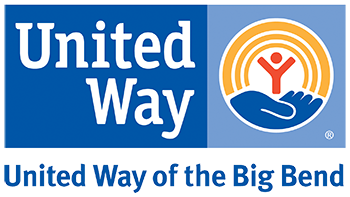 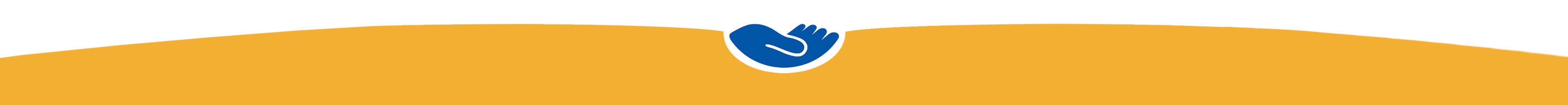 [Speaker Notes: So What DOES United Way Do?]
UNITED WAY OF THE BIG BEND
DELIVERABLES
Contractual commitment to publicly acknowledge UWBB funding

Quarterly Reports due on approximately the final Friday of the month following the end of the previous quarter

Success stories and or photos from UWBB funded programs
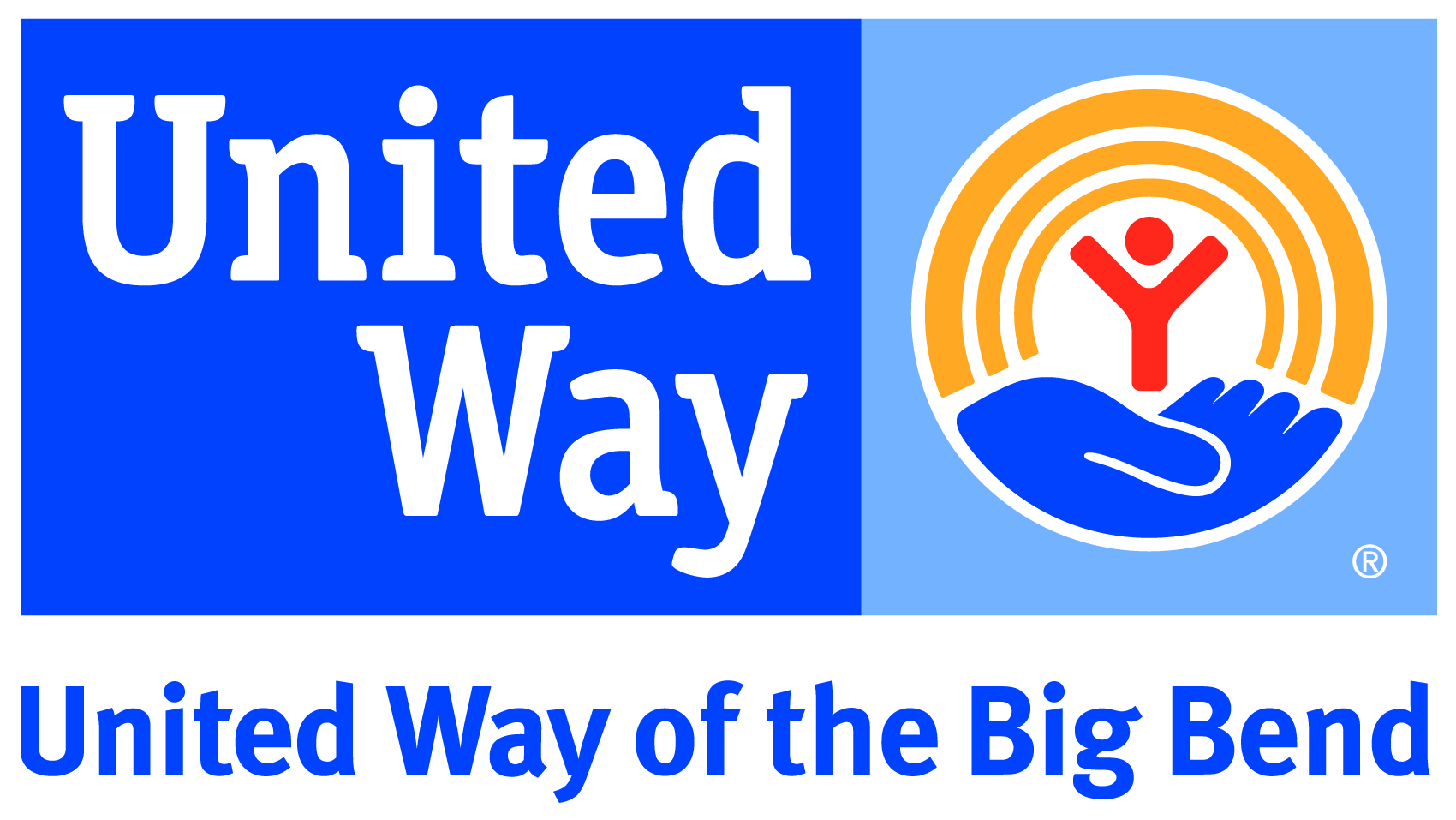 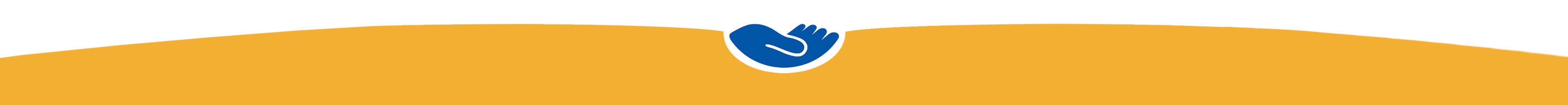 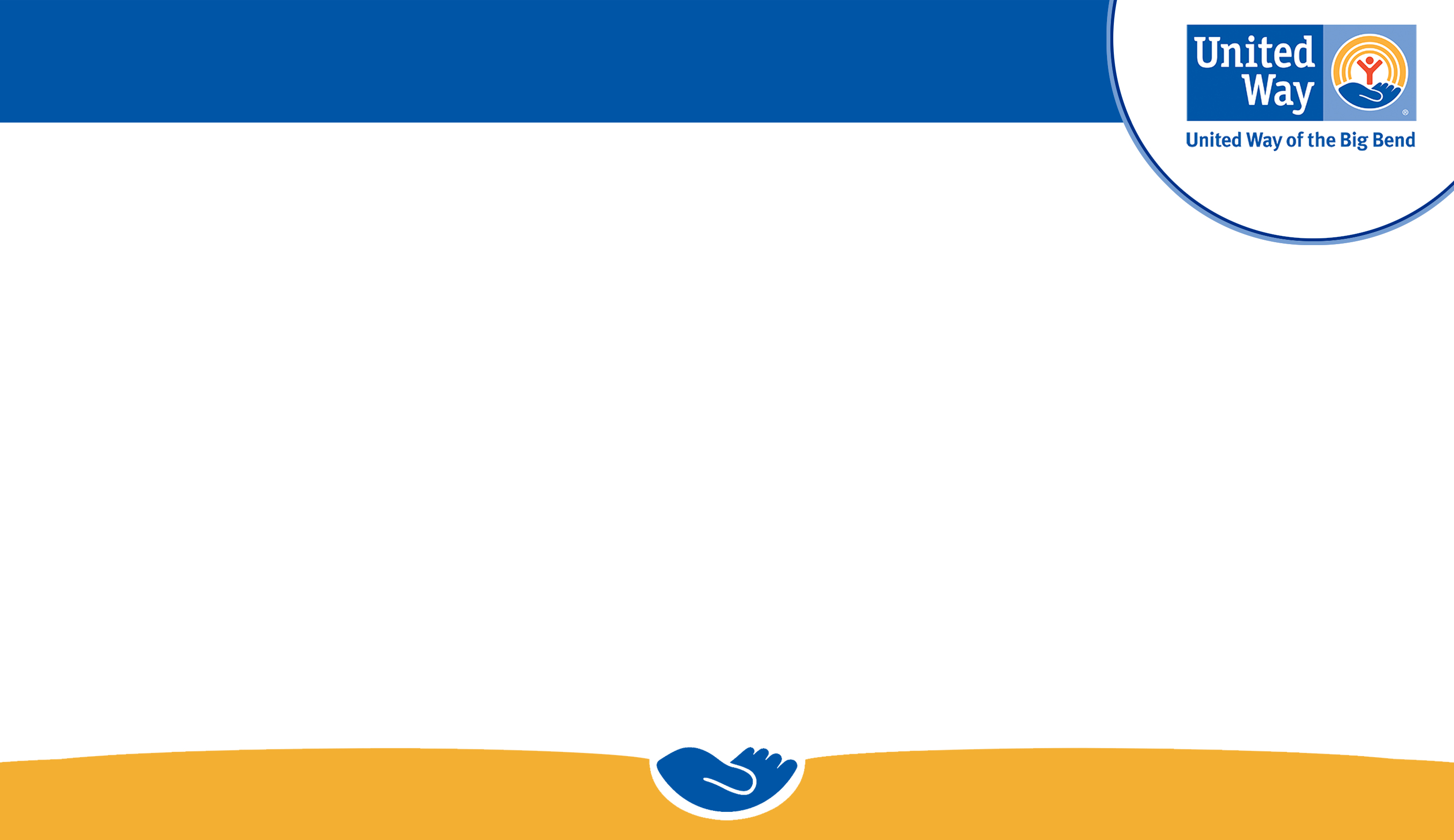 UNITED WAY OF THE BIG BEND
TIMELINE/DEADLINES
October 2022:		UWBB Funding Cycle Announcement
November 4, 2022:	  	Portal open for Notice of Intent to apply
December 16, 2022:   	Deadline for Notice of Intent to apply & submission of required documents
January 31, 2023:		Agencies notified if approved or denied to apply
February 1, 2023:		Application portal opens
February 28, 2023:		Portal closes
July 2023:			Funding Awards Announced
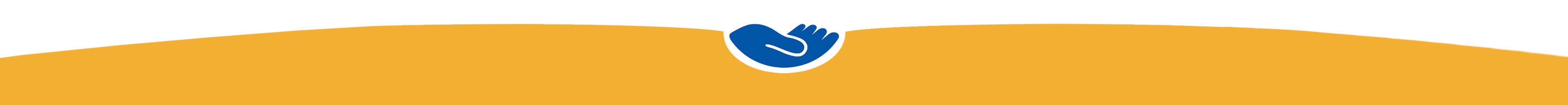 UNITED WAY OF THE BIG BEND
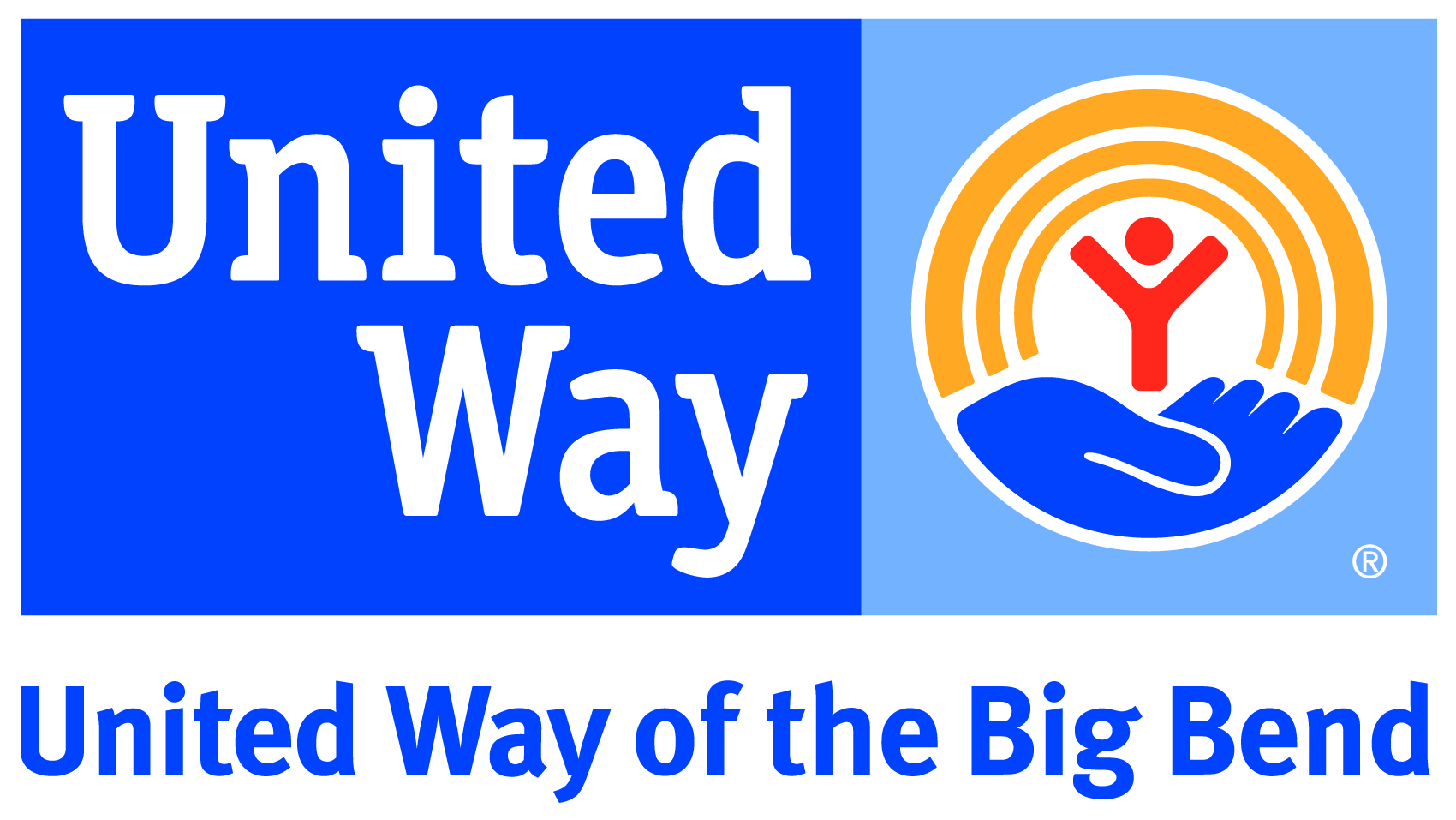 Required Documents for Eligibility Review
Notice of Intent to Apply
IRS 990 (long form)
Agency operating budget
Financial Audit if operating budget is over $50,000
Financial Review if operating budget is less than $50,000
Proof of Registration as a nonprofit corporation incorporated (active)
	in Florida or authorized by the Florida Department of State to transact
	business in Florida, pursuant to Chapter 617, Florida Statutes
Proof of 501(c)(3) status from the United States Department of Treasury as shown in IRS 990
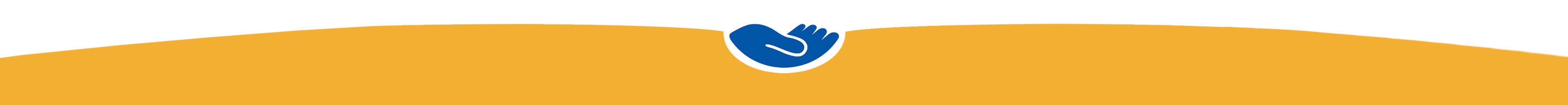 UNITED WAY OF THE BIG BEND 
Notice OF intent to apply
All NOI letters must be submitted via UWBB’s online platform eCImpact on or before December 16, 2022

Portal link & FAQ available on November 4, 2022 on uwbb.org/communityimpact
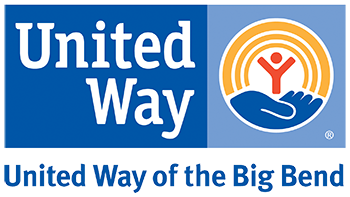 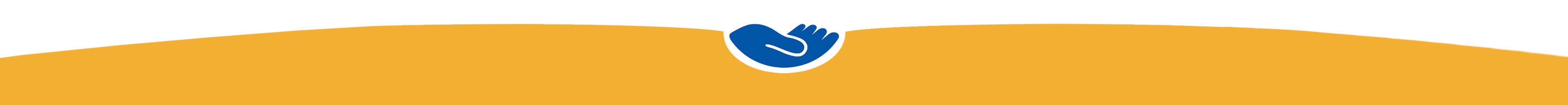 [Speaker Notes: So What DOES United Way Do?]
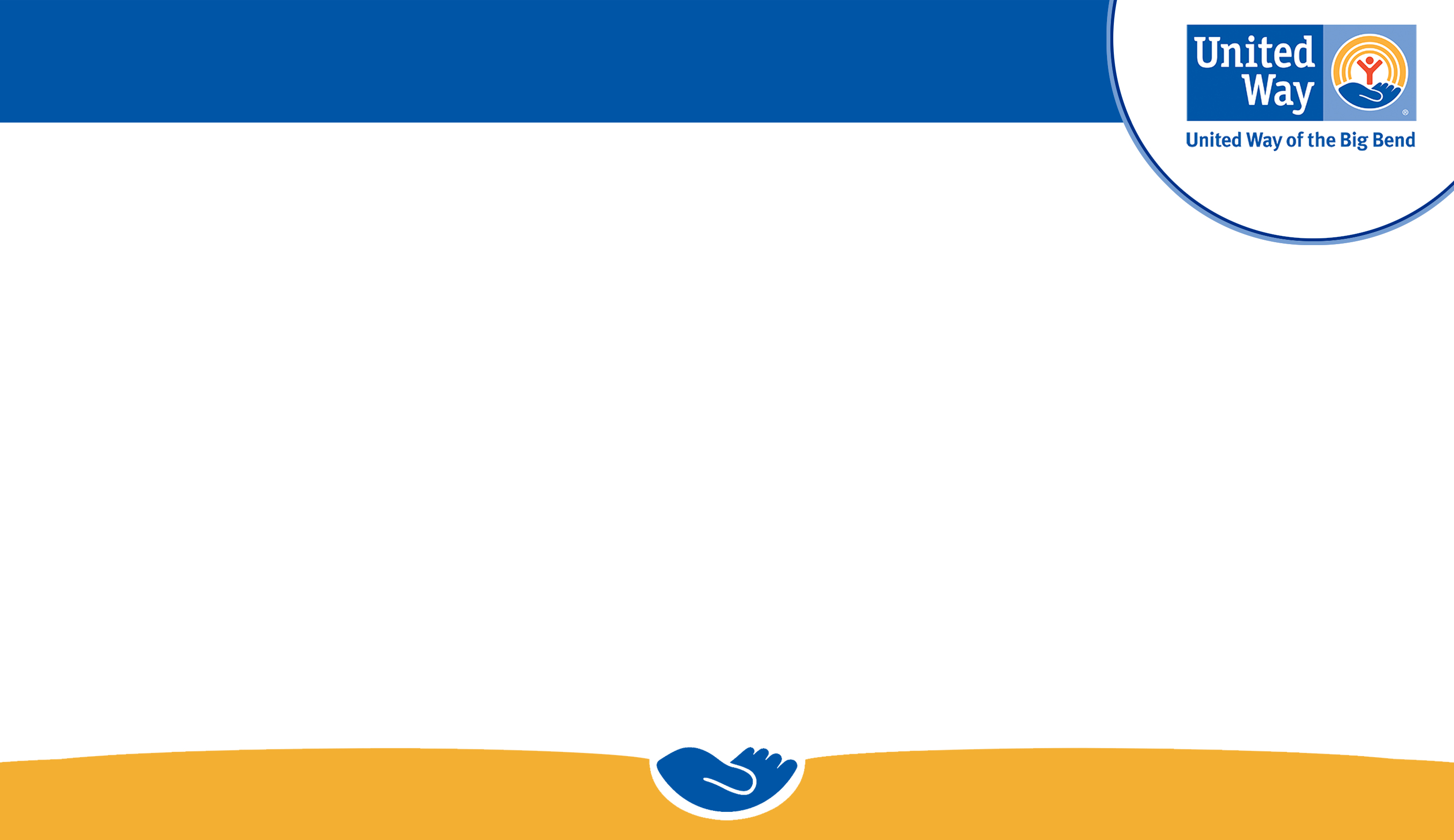 UNITED WAY OF THE BIG BEND
UWBB CONTACT
For questions about the FAQ, notice of intent to apply, required documents, or other general questions about this funding cycle, please contact Rhonda Cooper, 
VP of Community Impact, at Rhonda@uwbb.org or (850) 487-8091
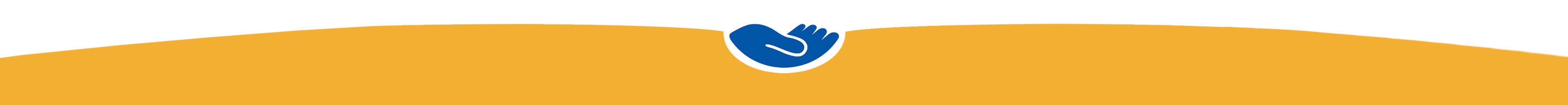